ООО
Единая платформа предоставления субсидий нижегородской области
Универсальный модуль подачи заявок
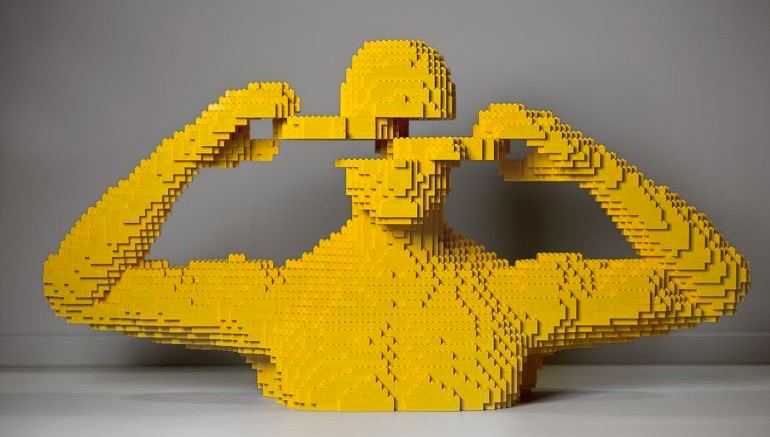 Об универсальности модуля
«Замена видимой сложности невидимой простотой»  Жан Батист Перрен
Для всех субсидий, представленных на платформе, разработан единый набор типовых функций, позволяющих гибко настроить процесс подачи и обработки заявок в соответствии с регламентом предоставления субсидии.
Среди типовых функций:
Подача заявки в несколько шагов, сохранение черновика и возможность дальнейшего заполнения заявки
 Возможность разделить или сгруппировать сходные действия пользователей по шагам
Заполнение заявок в соответствии с любой утверждённой формой
Заполнение табличных документов и автоматизированное выполнение расчётов
Прикрепление файлов и подтверждающих документов
Электронная подпись и отправка заявки
Рассмотрение заявки и изменение статуса
Передача заявки в вышестоящий орган или ведомство
Подписание соглашения и прикрепление дополнительных документов после одобрения заявки (на примере АПК)
Формирование сводных отчётов и реестров, отправка их в вышестоящие органы или ведомства
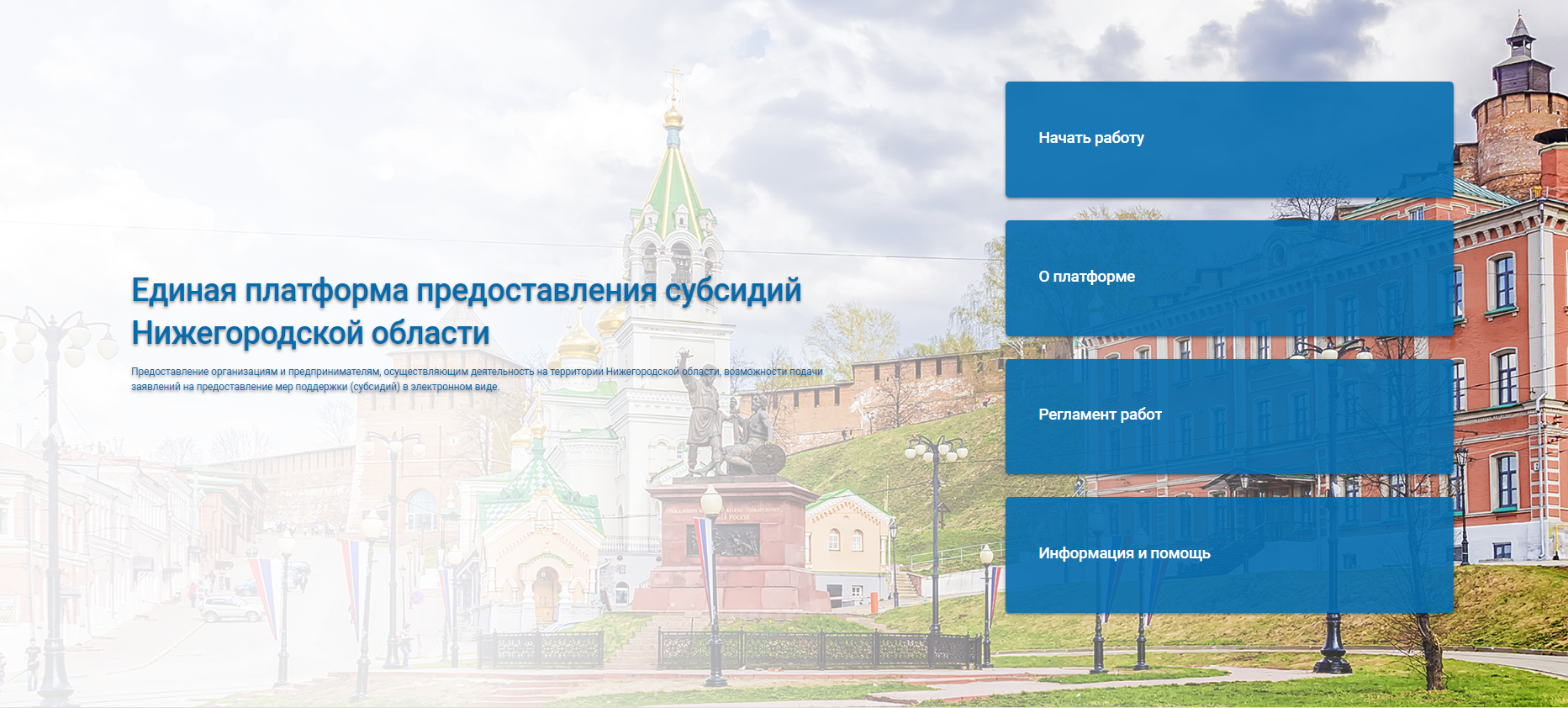 2
Регистрация -  только один раз 
Универсальный личный кабинет
Автозаполнение данных заявлений
Электронная подпись отправляемых документов
История заявок по всем направлениям в ЛК
Отслеживание статусов в ЛК с дублированием на электронную почту
Восстановление пароля
Возможность работы нескольких представителей одной организации
Возможность работы одного представителя с несколькими организациями
Единый интерфейс для подачи любой заявки
Возможность обработки заявок как на уровне районов, так и министерств
Прямая связь с техподдержкой
Преимуществауниверсальности
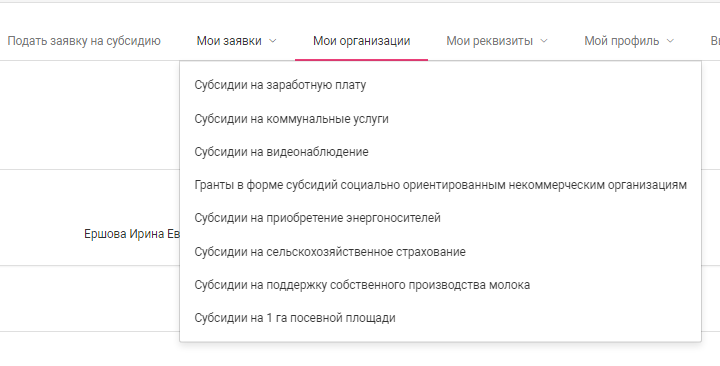 3
Экономическая эффективность универсального модуля
Необходим только компьютер с подключением к сети Интернет.
Требования к пользователю –  любой уровень владения ПК, от начального уровня. 
Абонентской платы нет.
Удобство, дешевизна и простота использования
Скорость подачи и получения ответа по любой заявке
Автоматическое заполнение повторяющихся полей данными из ЛК организации. Автоматическое формирование заявки.
Моментальная отправка , изменение статуса и получение решения в режиме онлайн.
Возможность при необходимости оперативной правки заявки.
Наличие модуля аналитической статистики.
Низкая стоимость добавления новых субсидий
Средняя стоимость добавления новой субсидии за счет универсальности модуля -  менее 100 000 руб.
Время на разработку и внедрение – в среднем 7 рабочих дней
4
Индивидуальные предприниматели
Организации
Самозанятые
Некоммерческие организации
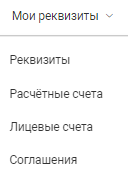 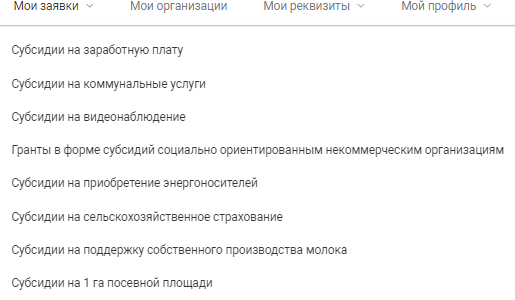 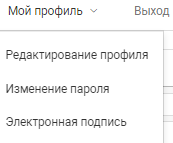 Физические лица
Следующие шаги
Переписка в ЛК
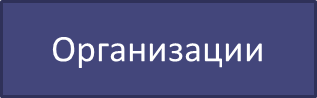 Личный кабинет
Вход через ЕСИА
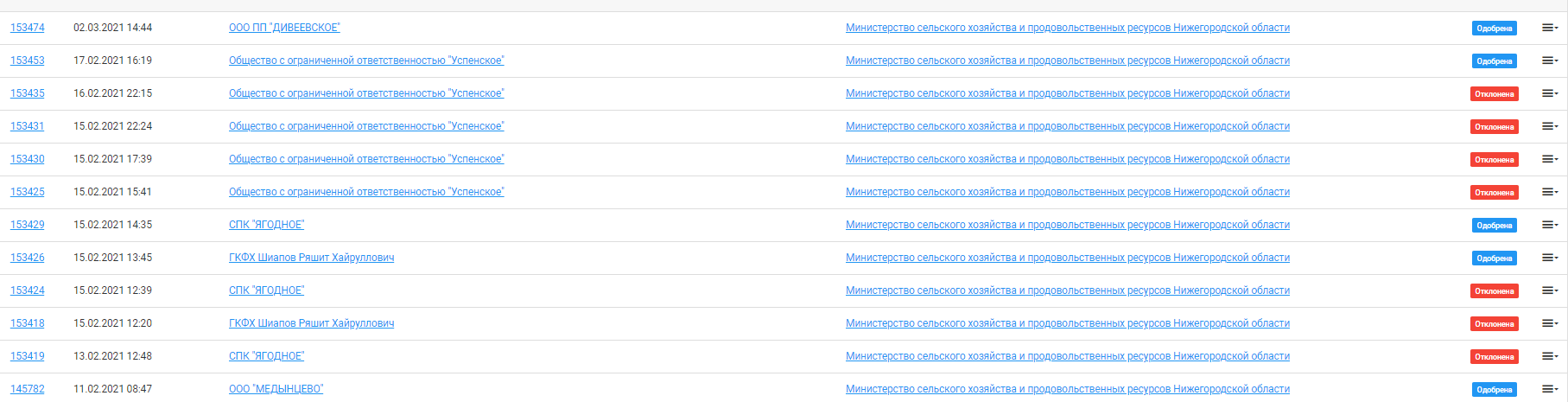 Заявки на займы
Субсидии
Гранты
Заявки на СЗР
Действующий прототипhttps://subsidy.cit112.ru/
6
ППланируем
Чат для оперативного общения
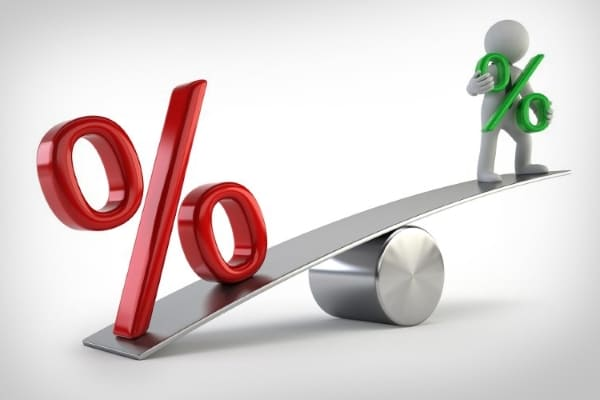 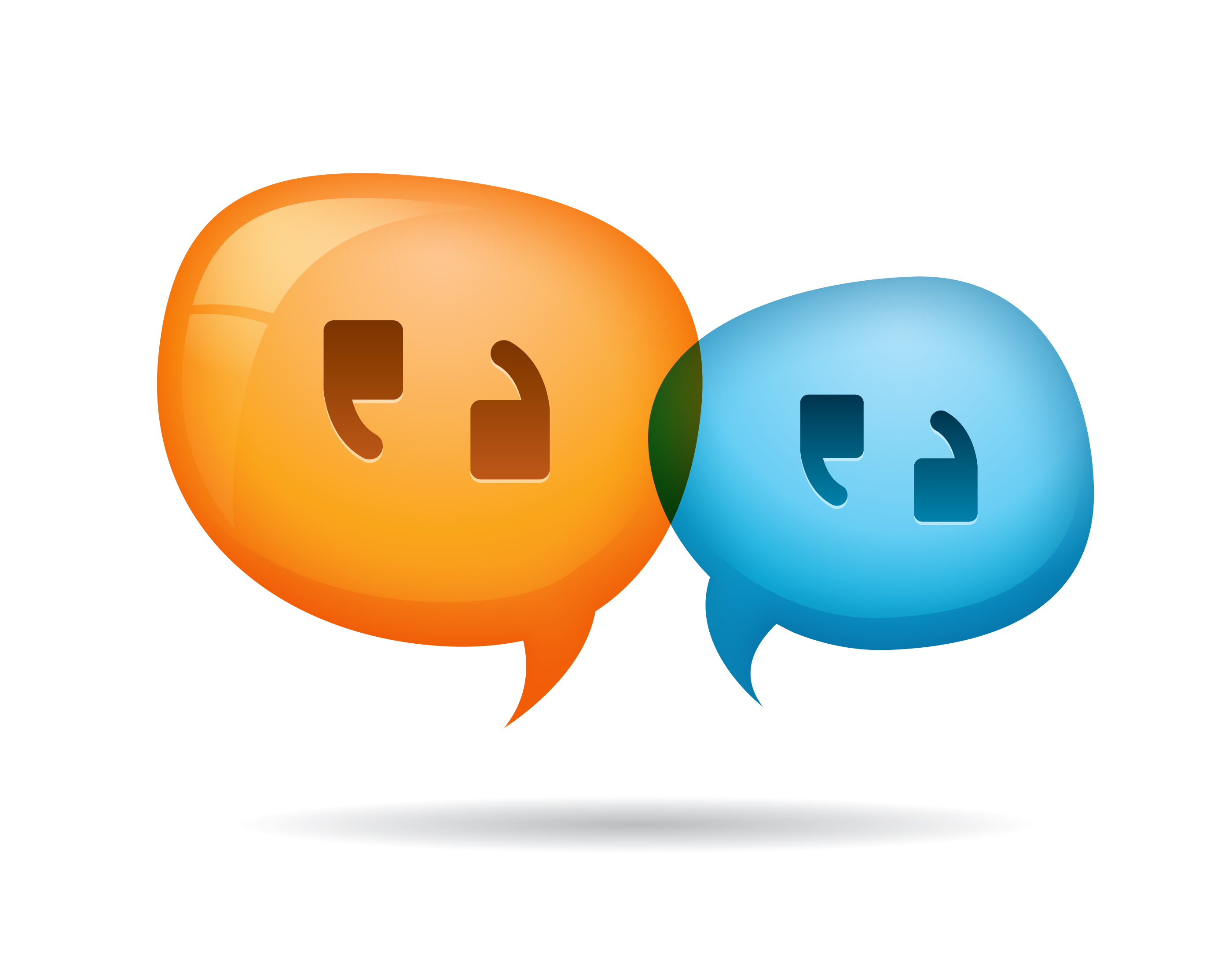 онлайн-расчет платежей в разных банках, в том числе  с учетом изменяемой процентной ставки и  планированием досрочного погашения кредита.
Подача заявки из ЛК универсального модуля.
возможность интеграции в универсальный модуль сервиса для расчёта в помощь всем желающим взять кредит или займ.
Интеграция с учетными системами (в т.ч. 1С),
системами электронного документооборота 
и облачными сервисами
Дальнейшая интеграция с 
государственными
информационными системами.
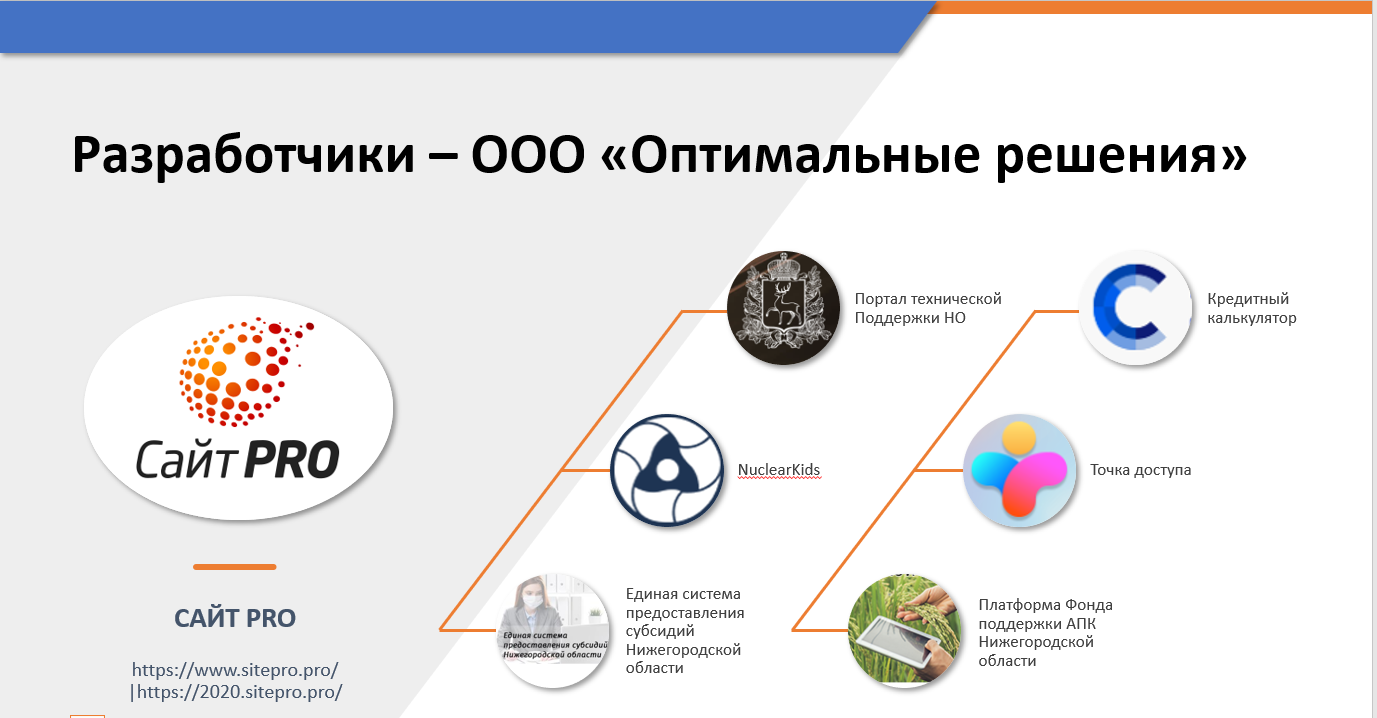 Разработчики – ООО «Оптимальные решения»
Портал технической
Поддержки НО
Кредитный калькулятор
NuclearKids
Точка доступа
САЙТ PRO
Единая система предоставления субсидий Нижегородской области
Платформа Фонда поддержки АПК Нижегородской области
https://www.sitepro.pro/ |https://2020.sitepro.pro/
8